Chapter 4: Pipeline System Compatibility
Margaret Gayen
Overview
This Chapter outlines the impact of hydrogen on the performance of pipeline system 
Materials, 
Components, and 
Equipment, 

…with the exception of the mainline pipe and welds.
Materials
Materials
Failure Modes
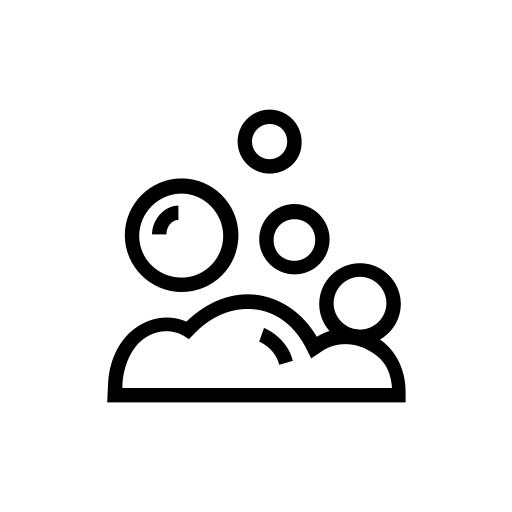 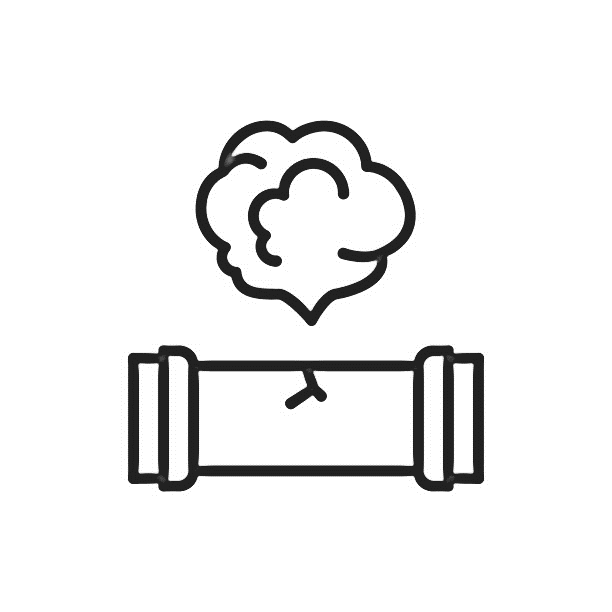 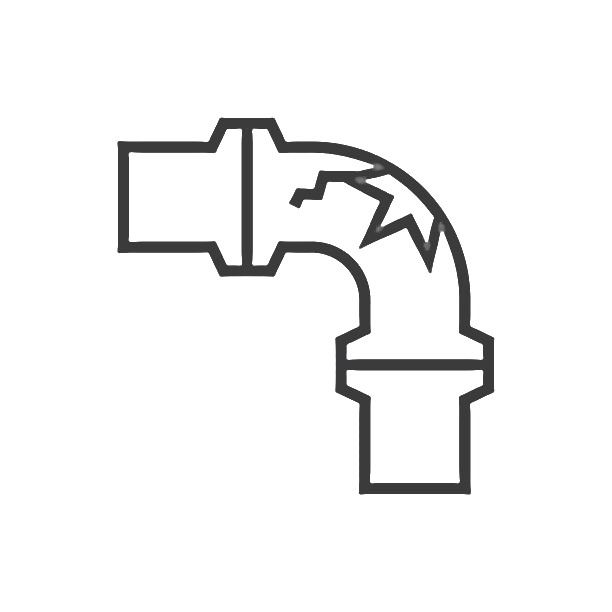 Fugitive Emissions
Permeation
Leaks



Degradation
Hydrogen Embrittlement
Polymeric and elastomeric – swelling and blistering 



High-Temperature Hydrogen Attack (HTHA)
Hydrogen Induced Cracking (usually sour wet gas service)
Steel Blistering (exposure to acidic electrolyte)
Chemical reaction
Materials
Metals – Hydrogen Embrittlement
Materials
Metals – Hydrogen Embrittlement
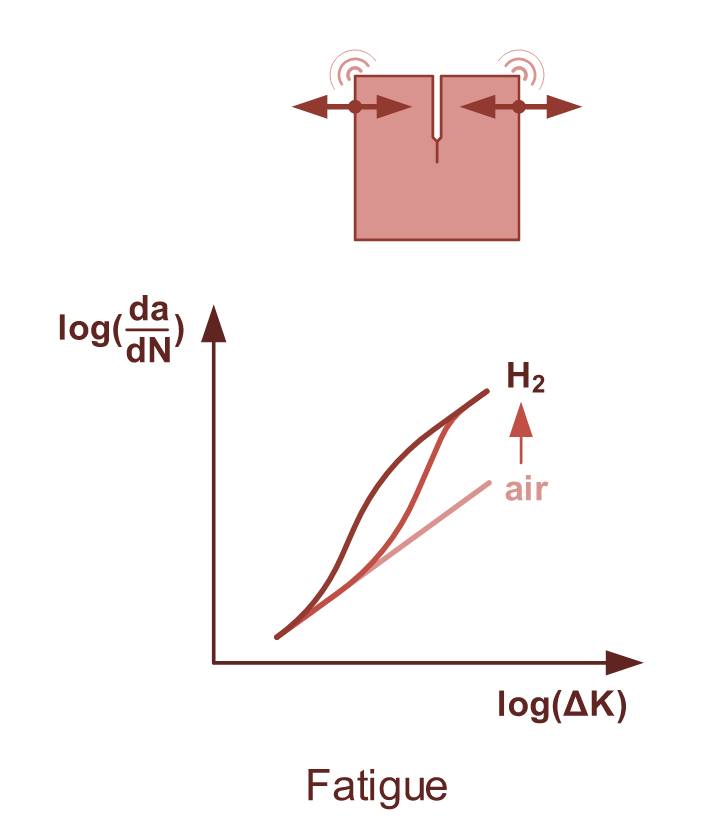 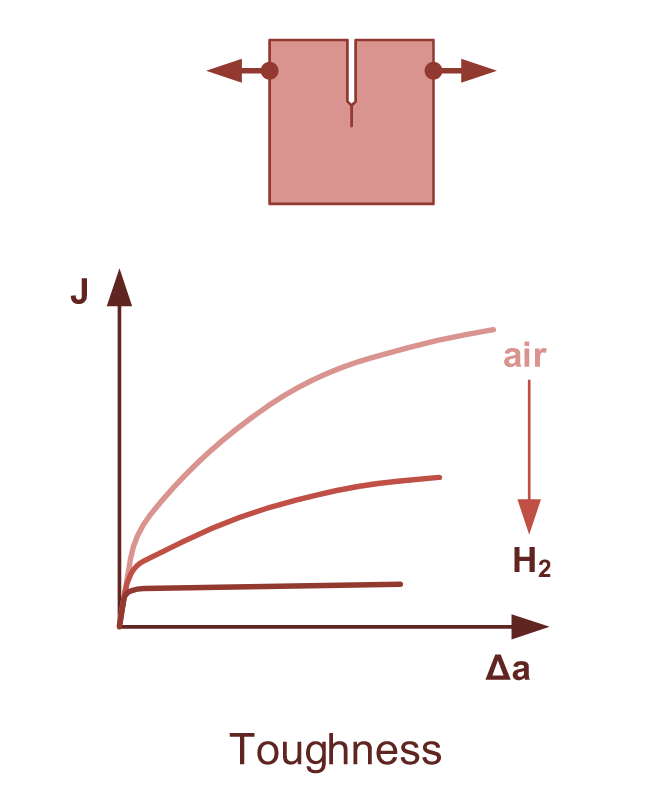 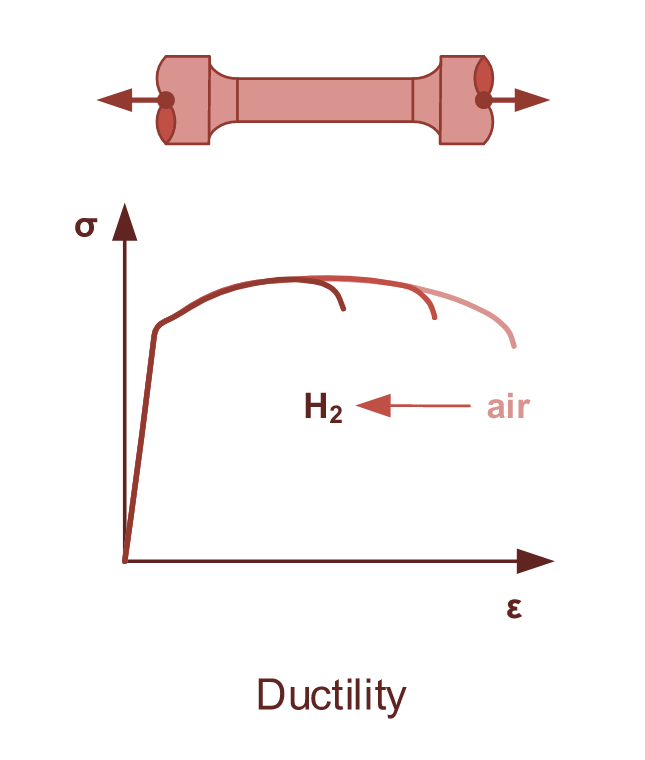 Materials
Metals – Hydrogen Embrittlement
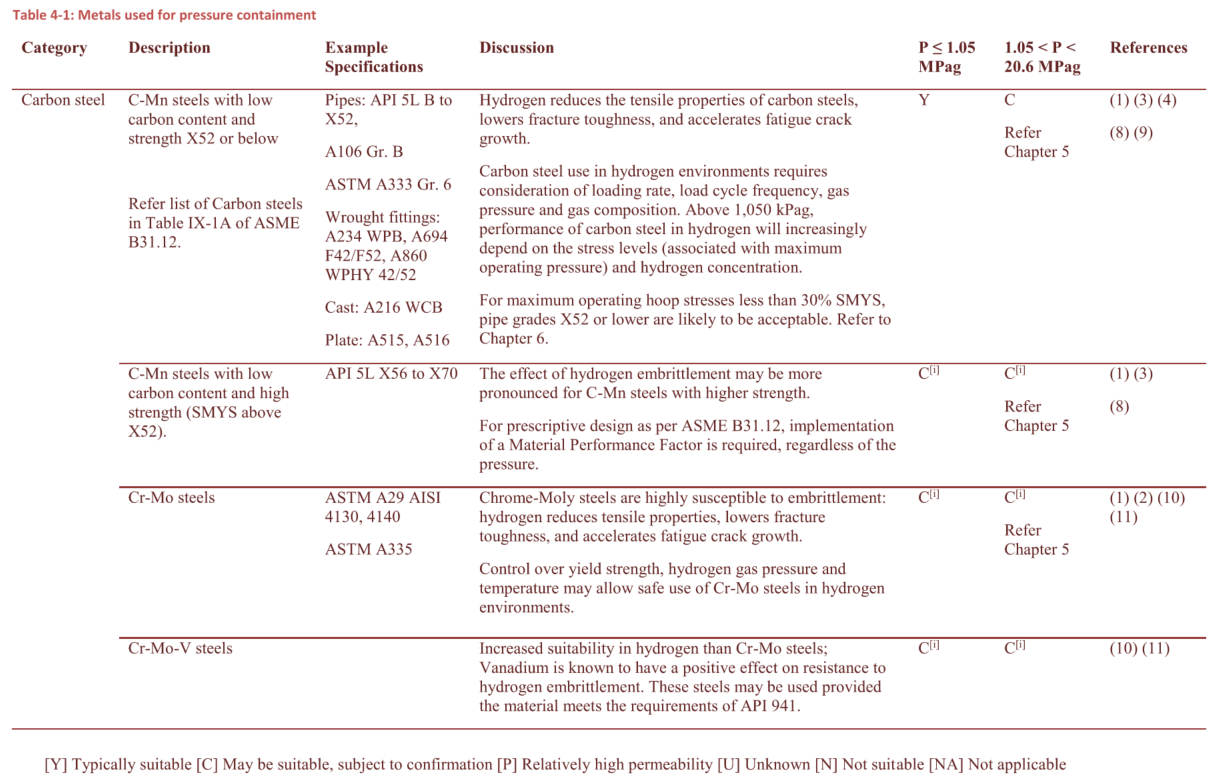 Body text
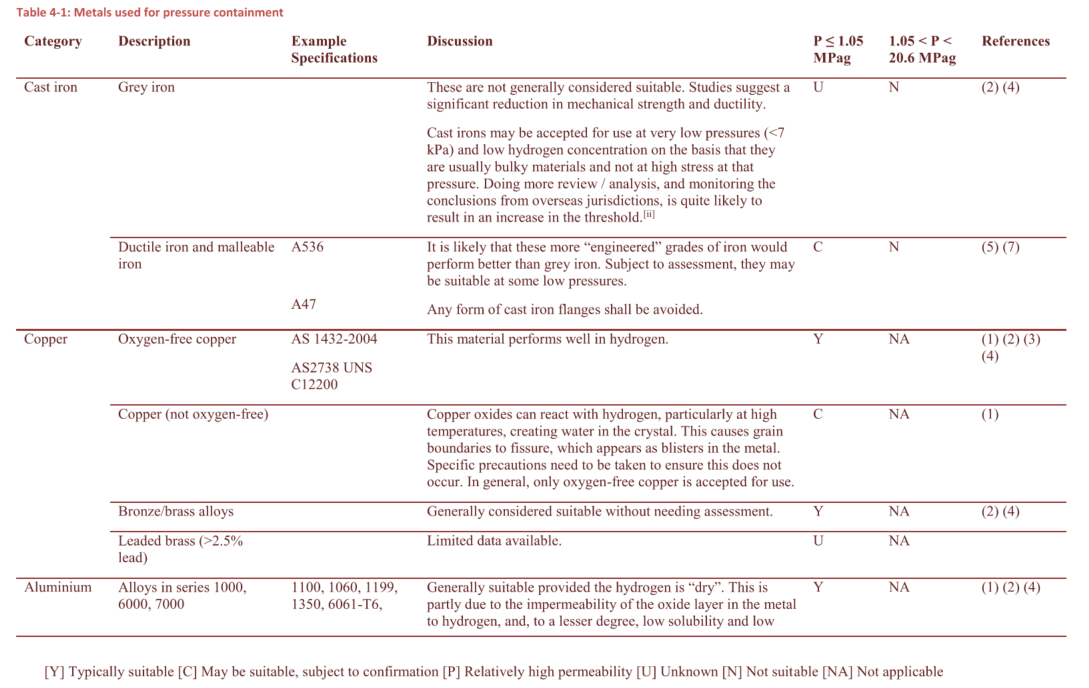 Body text
Materials
Polymers and Elastomers
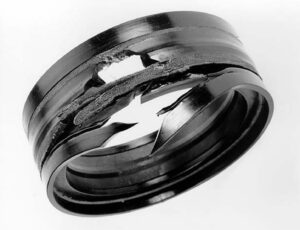 Usually not corroded by hydrogen
Highly permeable
Complicated and diverse materials



Elastomers
Swelling or warping
Rapid gas decompression
Stiffening
Compression setting
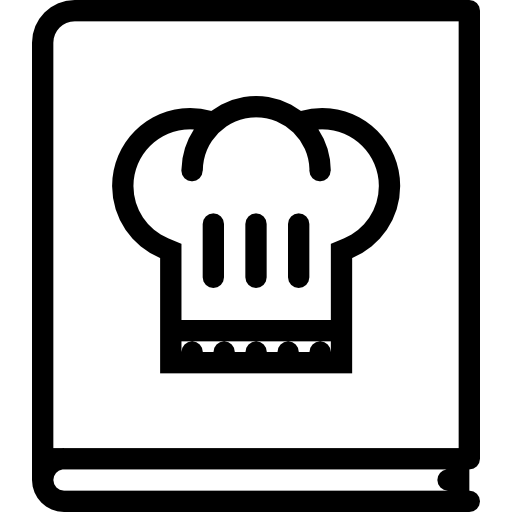 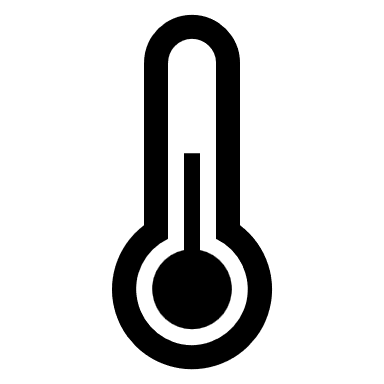 Temperature dependent
Manufacturer dependent
Materials
Polymers and Elastomers
Usually not corroded by hydrogen
Highly permeable
Complicated and diverse materials



Elastomers
Swelling or warping
Rapid gas decompression
Stiffening
Compression setting



Polymers
Accelerated slow crack growth
Change in crystallinity
Blister fracture
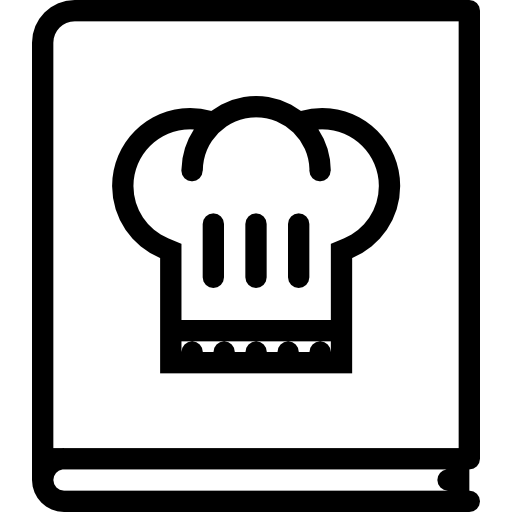 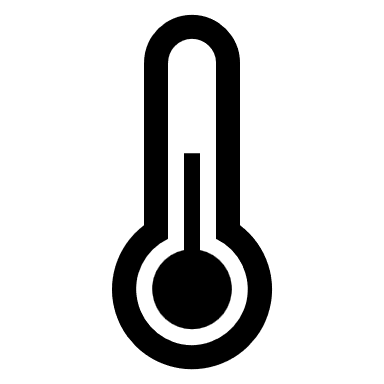 Temperature dependent
Manufacturer dependent
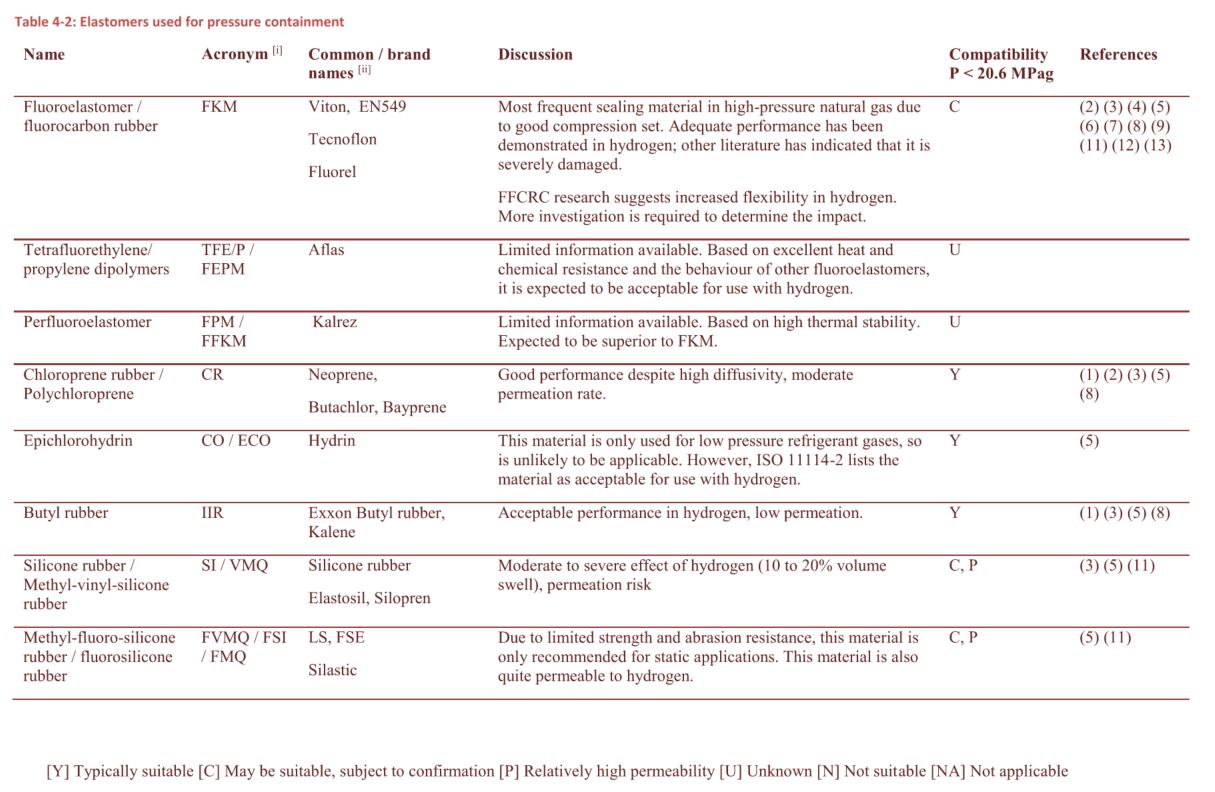 Overview
Body text
Materials are classified as compatible if they are immune or resistant to hydrogen in the application. 
a “compatible” classification does not indicate that the materials will be completely unaffected by hydrogen, 
but it can be expected that they can be used without significant ill effects within the intended operating window.
Materials
[C] - Performance subject to confirmation
Materials that are considered vulnerable to hydrogen may be used considering: 
Required performance
Severity of hydrogen degradation
Operating conditions including transient conditions, startup/shutdown
Condition of the material
Consequence of failure
Required service life
Ability to detect failure if it occurs
Ability to isolate and replace the component
Materials
Summary
All materials exposed to hydrogen shall be selected based on their required performance, considering 
hydrogen permeation through the material and 
the effects of hydrogen on the material. 

Material selection shall consider all normal, transient and upset operating conditions to determine whether the material is suitable.

Where a material’s behaviour in hydrogen is unknown, further testing should be completed:
Assessing relevant material properties
In the same service conditions as the application
Components
Components
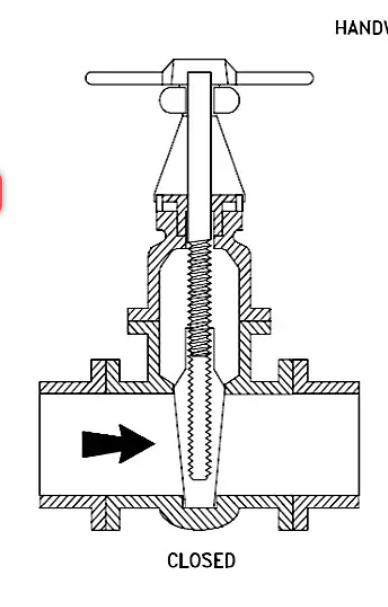 Failure Modes
Leak paths
Functional failures
Material compatibility
https://hardhatengineer.com/gate-valve-types-parts/
Components
Failure Modes
Leak paths
Functional failures
Material compatibility
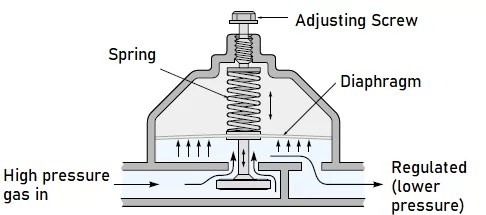 https://www.electricalandcontrol.com/pressure-regulators-function-types/
Components
Failure Modes
Leak paths
Functional failures
Material compatibility
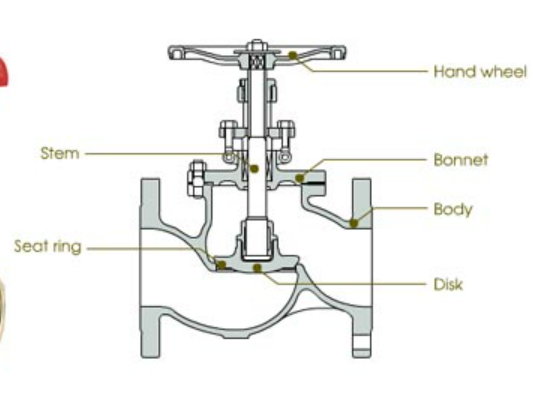 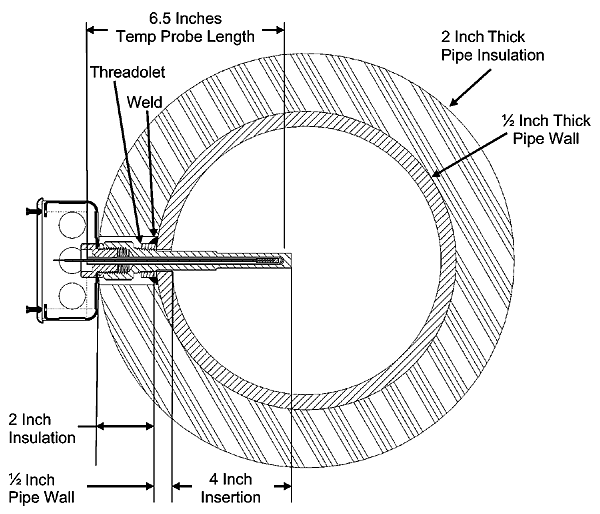 https://www.bapihvac.com/application_note/thermowell-and-immersion-probe-installation-overview-application-note/
https://www.plumbingsupply.com/common-plumbing-valve-types.html
Components
Compatibility Assessment
Performance testing
Demonstrated prior experience
Analysis to published methods or standards
Manufacturer’s experience
Equipment
Compressors
Centrifugal compressors
Preferred for high flow rates, typically required for long distance transmission
Earlier stage of development 
Many stage configurations are required to reach a higher pressure
Higher speeds mean special attention to materials of impeller
Reciprocal compressors
Mature technology
High pressure hydrogen obtainable through multi-stage configurations
Most commercial units in the market are reciprocal
Targeting the smaller volume markets (e.g. vehicle refuelling) and smaller flowrate pipelines
Summary
Component and Equipment Selection Considerations
Materials Compatibility Tables
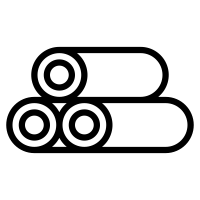 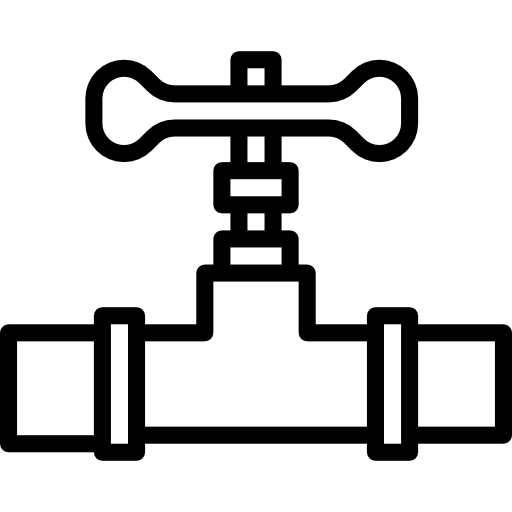 Pipeline System Compatibility
Chapter 4